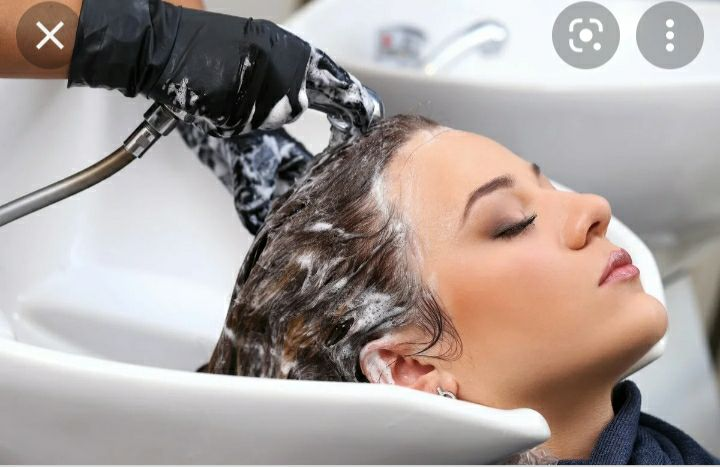 Bosh  yuvilganda  suv  harorati  37-40  %  dan  oshmasligi  kerak.
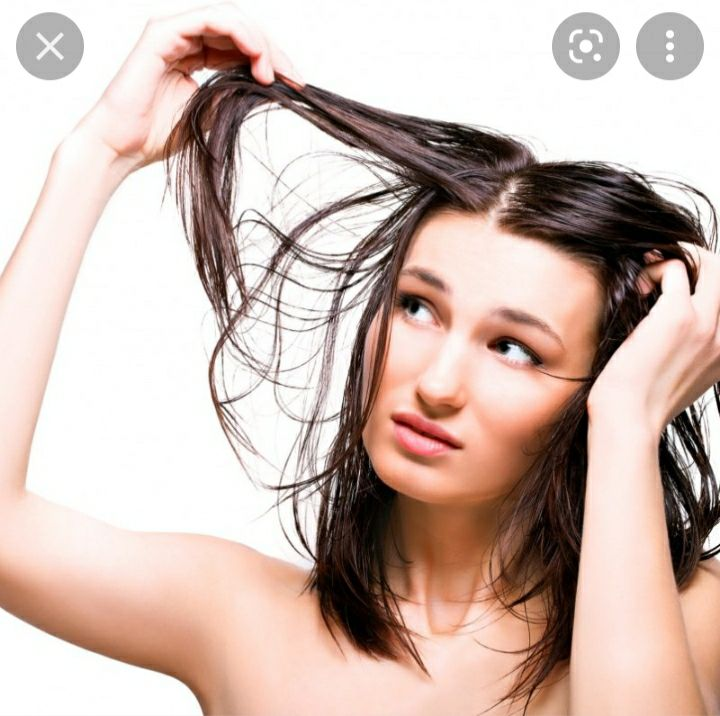 Yoglik  Sochlarni shampun tanlangan  holda  tiz  tiz  yuvish  kerak.  Balzamdan  foydalanish  mumkin  emas.
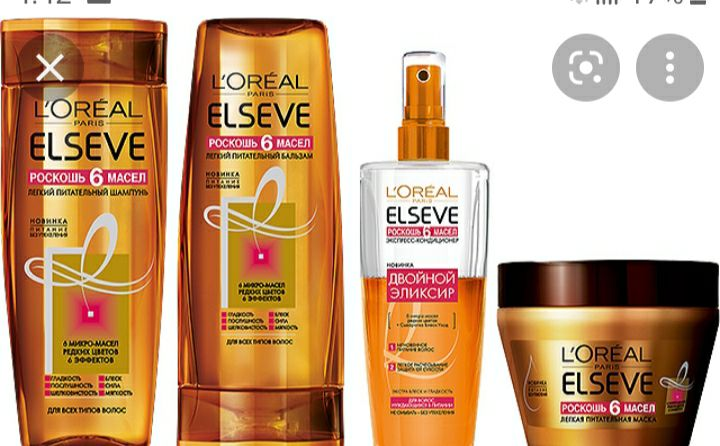 .Quruq  sochlarni  maxsus  shampun  va  balzam  bilan  yuvish  kerak.
Yoglik  sochlarni qul  bilan   kup  tegenmaslik   va taroqlarni  tiz  tiz  yuvish  kerak.
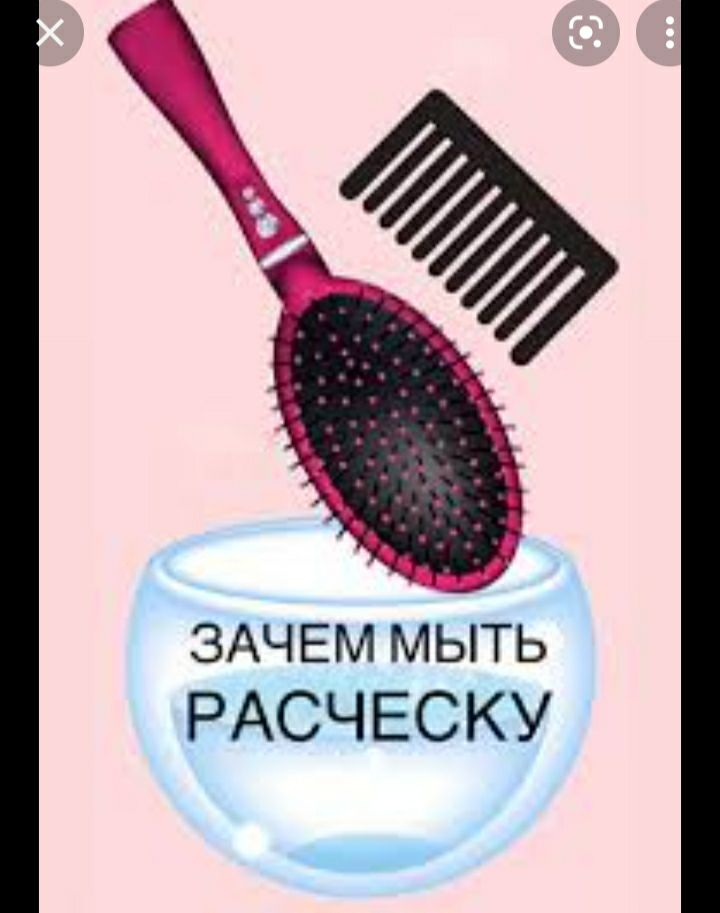 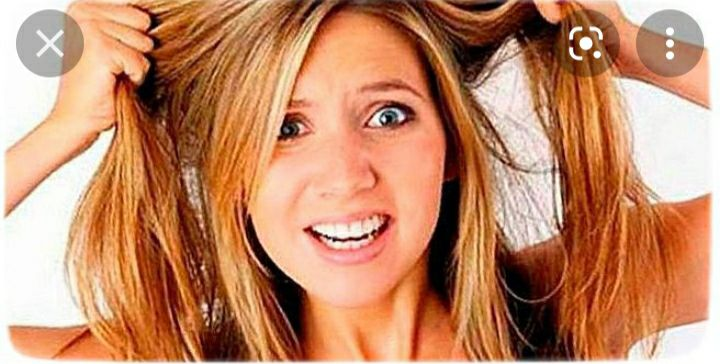 .  Quruq  sochlarni   tarashdan  oldin  maxsus  yoglar  bilan surtib  olamiz.
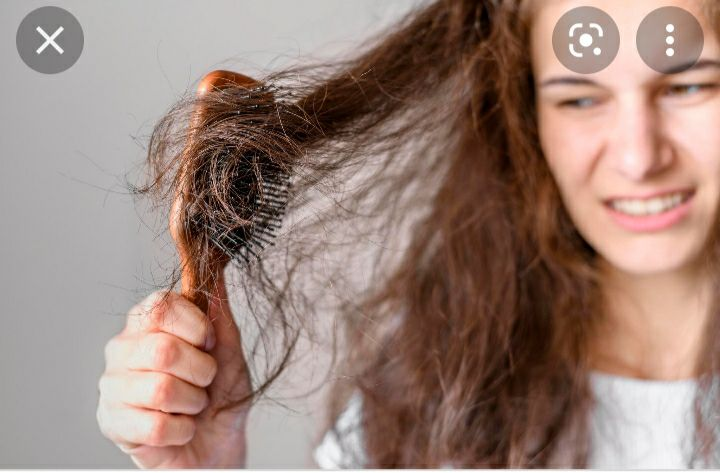 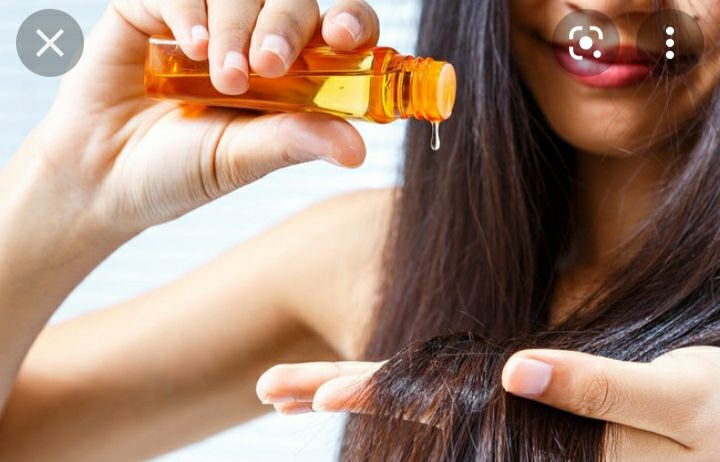 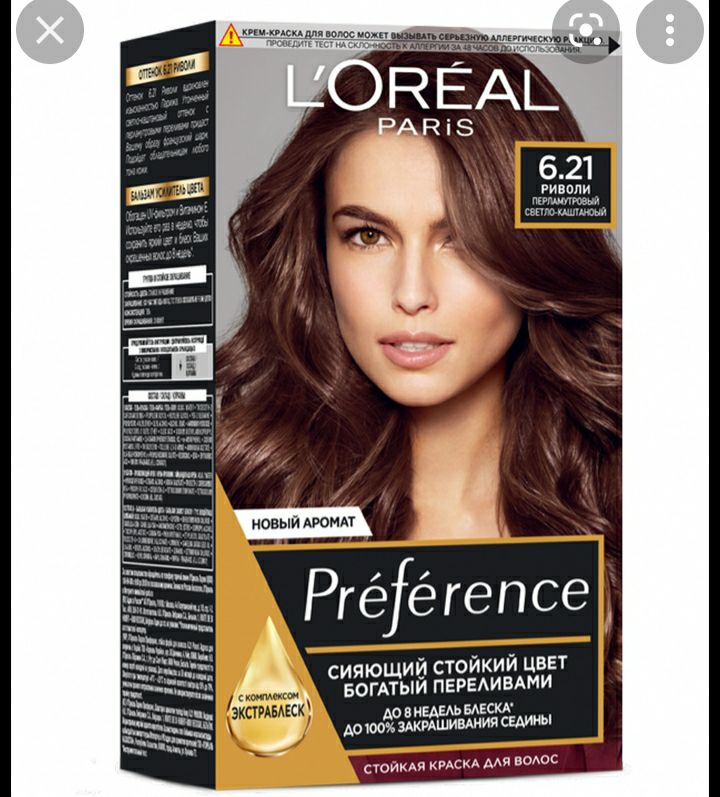 Soch  buyoklarini  tanlashda  ham  kuproq  etibor  beriladi.
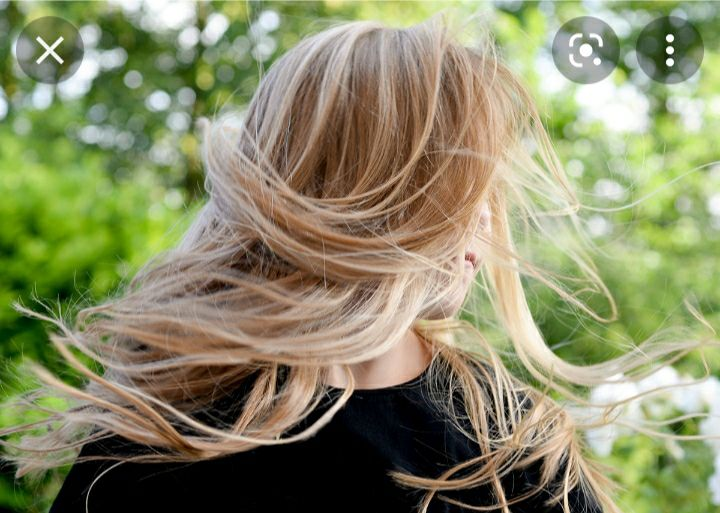 Sochlarni  tabbiy holatida qurishi  kerak.
Soch  buyoklarini  tanlashda  ham  kuproq  etibor  beriladi.